歡迎~~~中興新鮮人
輔導老師  林汶慧
中 興國小  輔 導 室
輔導主任 -- 孫淑瑱  主任

     輔導老師 --  林汶慧  老師
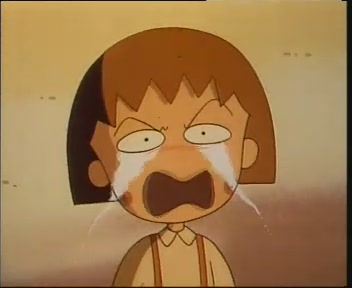 當我覺得：
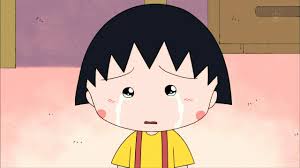 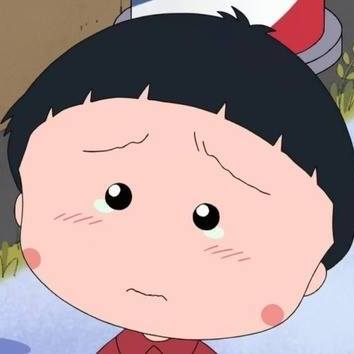 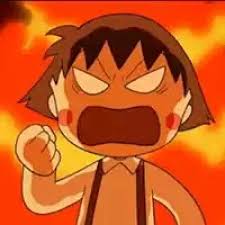 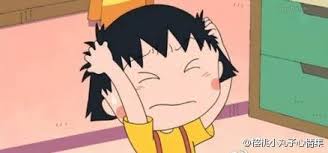 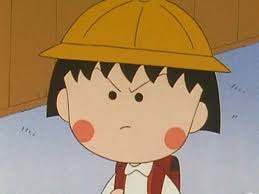 在生活裡，出現很不好的感覺時，而且都找不到方法讓自己好起來，我可以…
找我的班級導師幫幫我

2.  找輔導老師幫幫我
輔導室~啄木鳥信箱
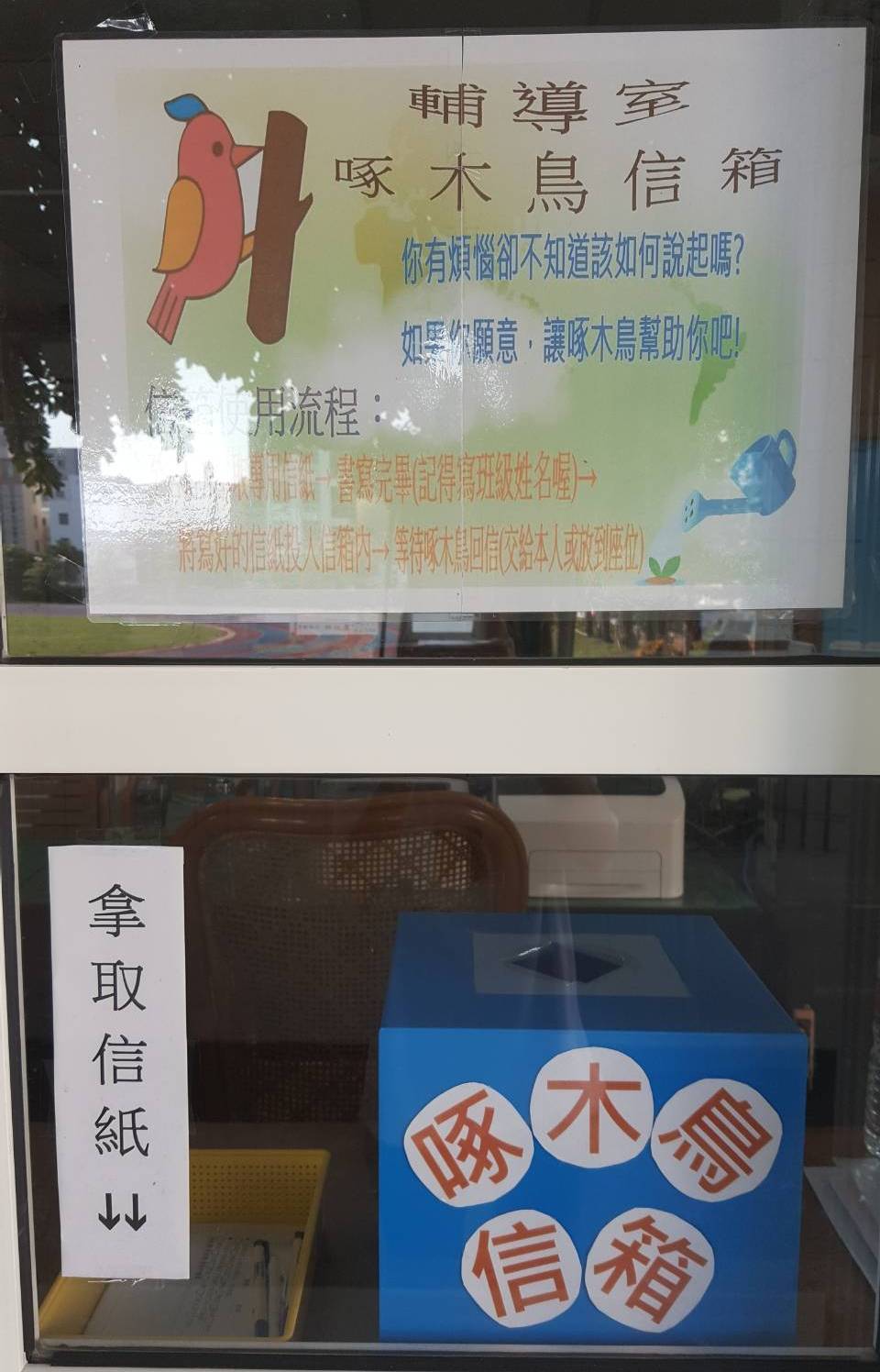 輔導室~啄木鳥信箱
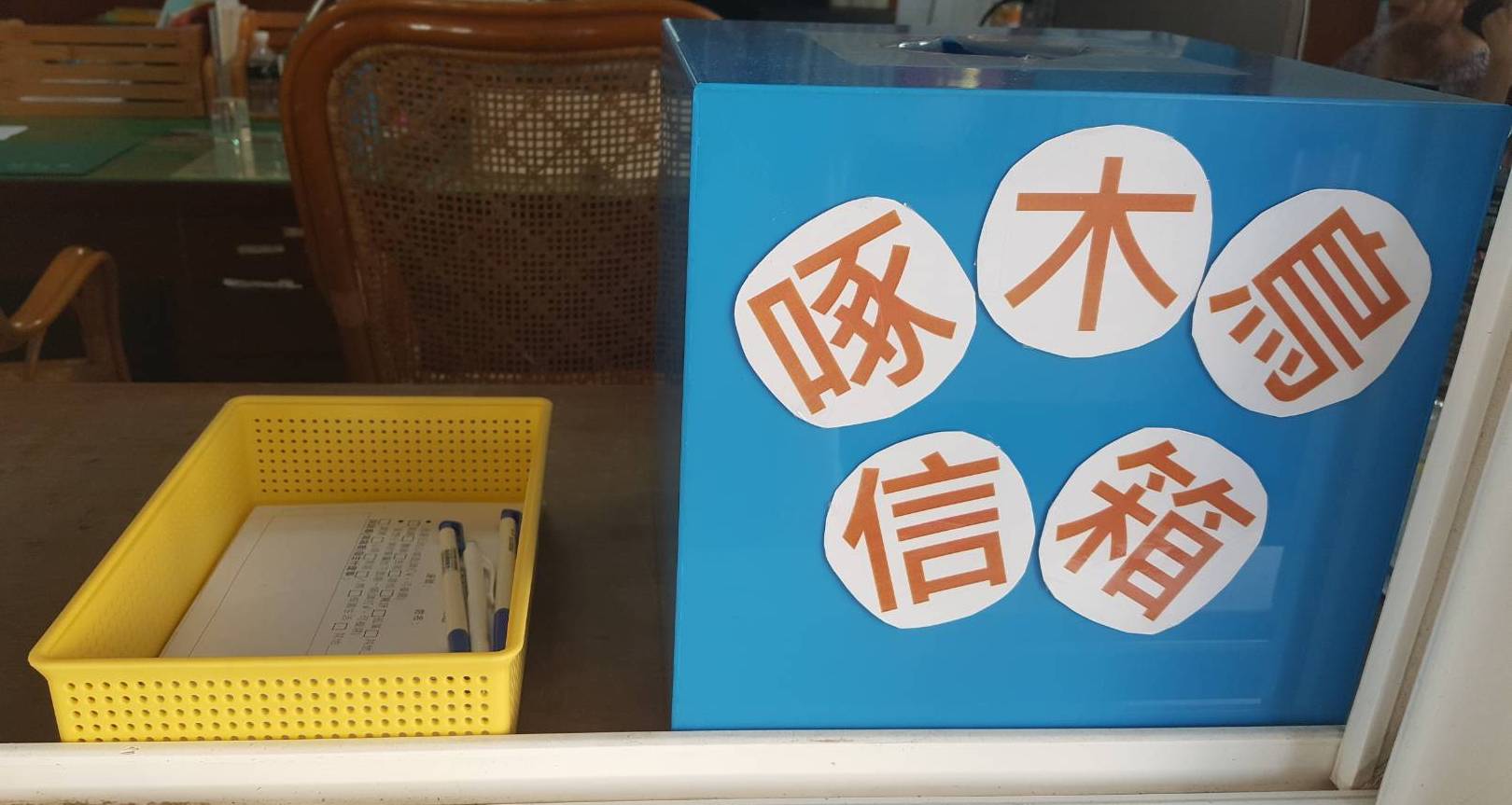 《上學歌》
~讓我們一起唱唱跳跳~
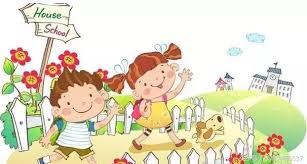 《動動腦，想一想，你好棒!》
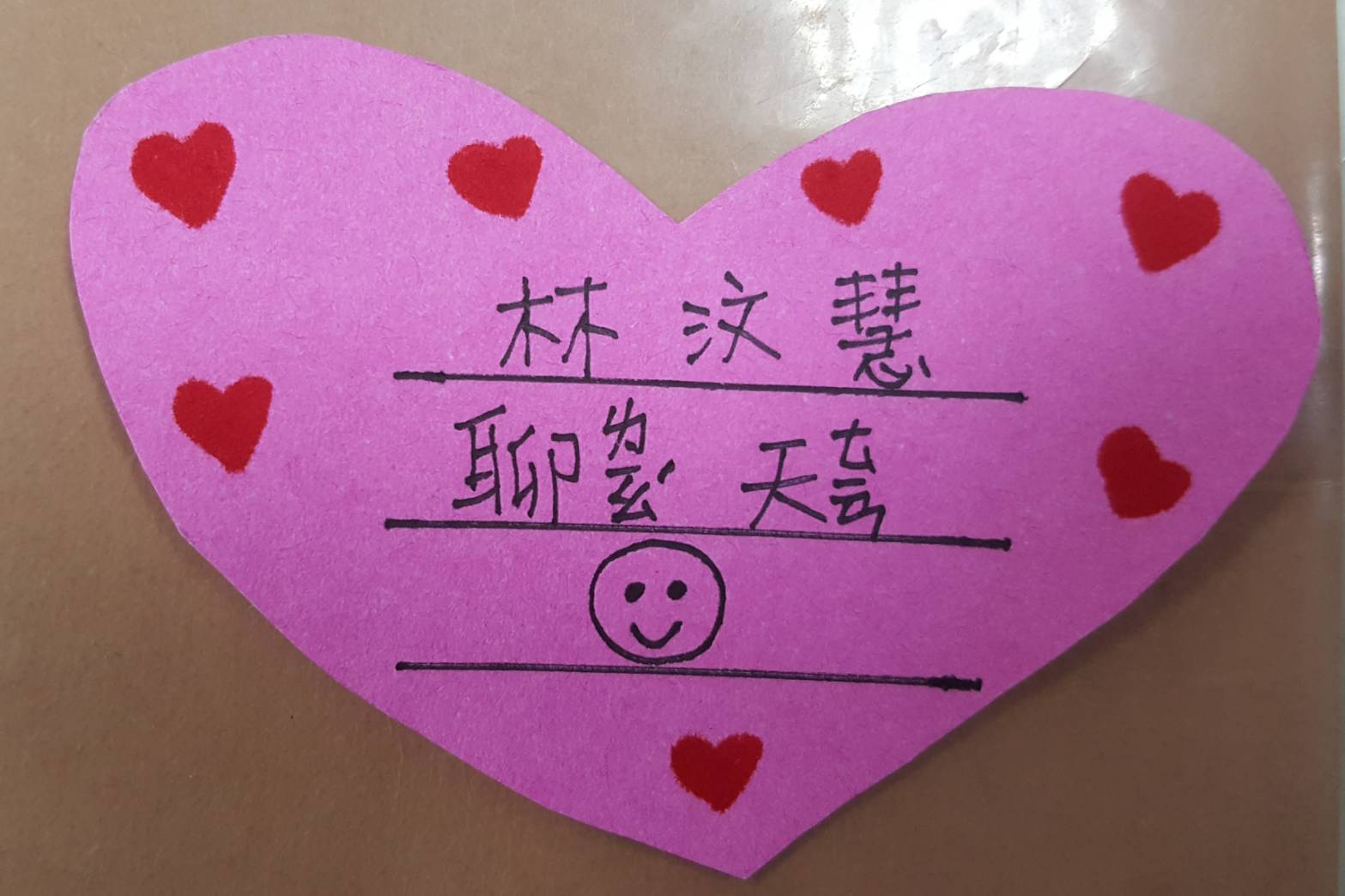 用彩色筆在愛心上畫自己喜歡的圖案吧!(注意!不要塗到寫上去的字喔!)
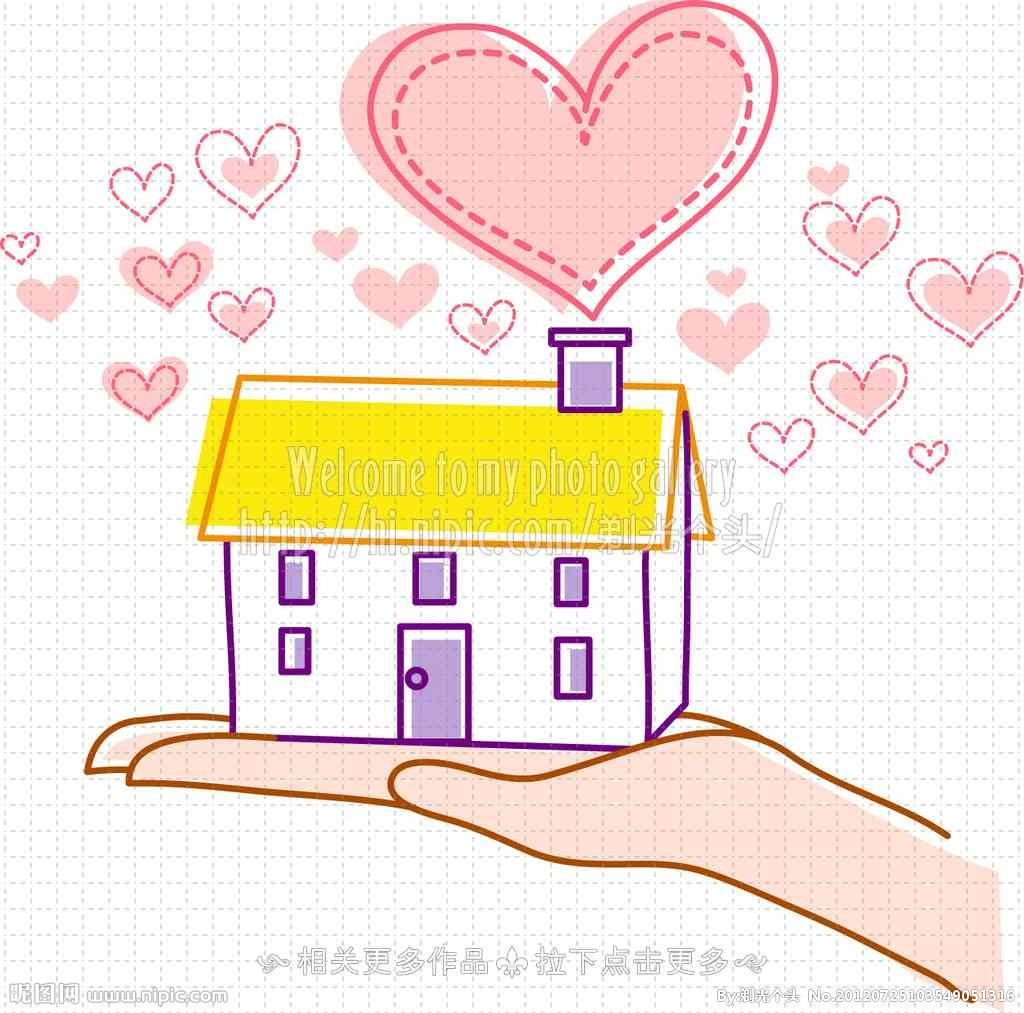 我  們  班  的  蘋  果 樹
謝謝~中興小寶貝們~祝天天開心上學           平安回家
輔導老師  林汶慧